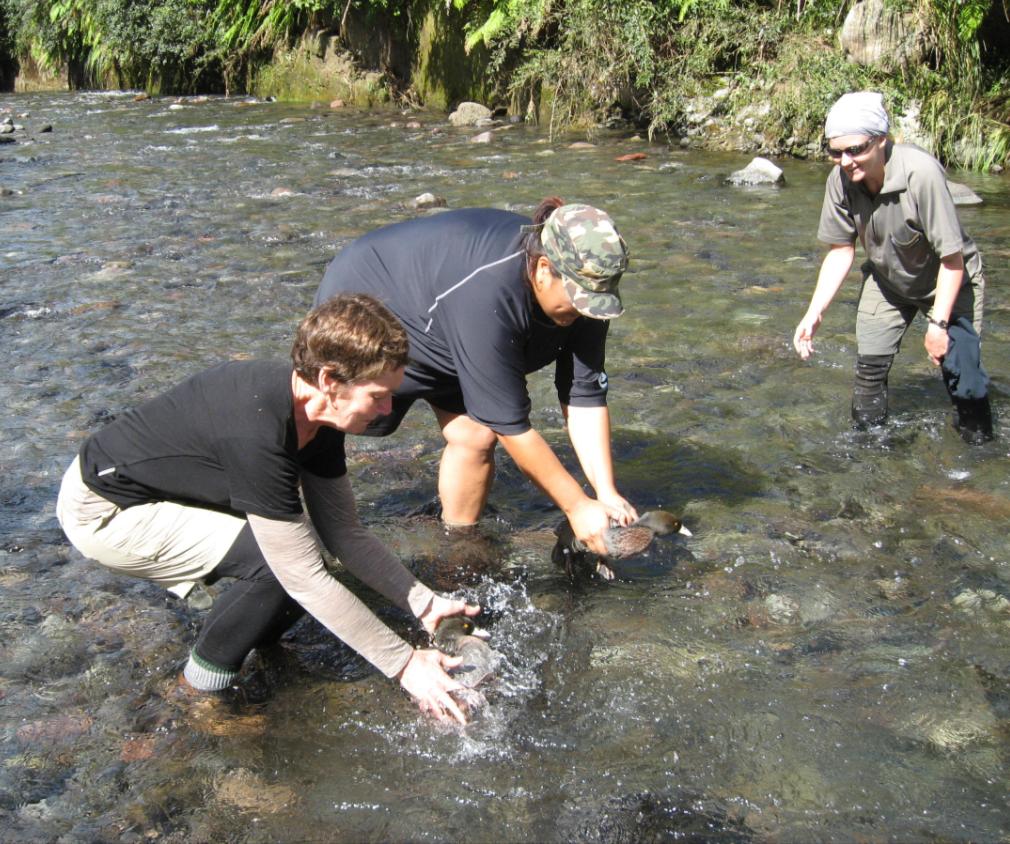 Whio and people
[Speaker Notes: http://blog.doc.govt.nz/2013/04/16/whio-egmont-national-park/]
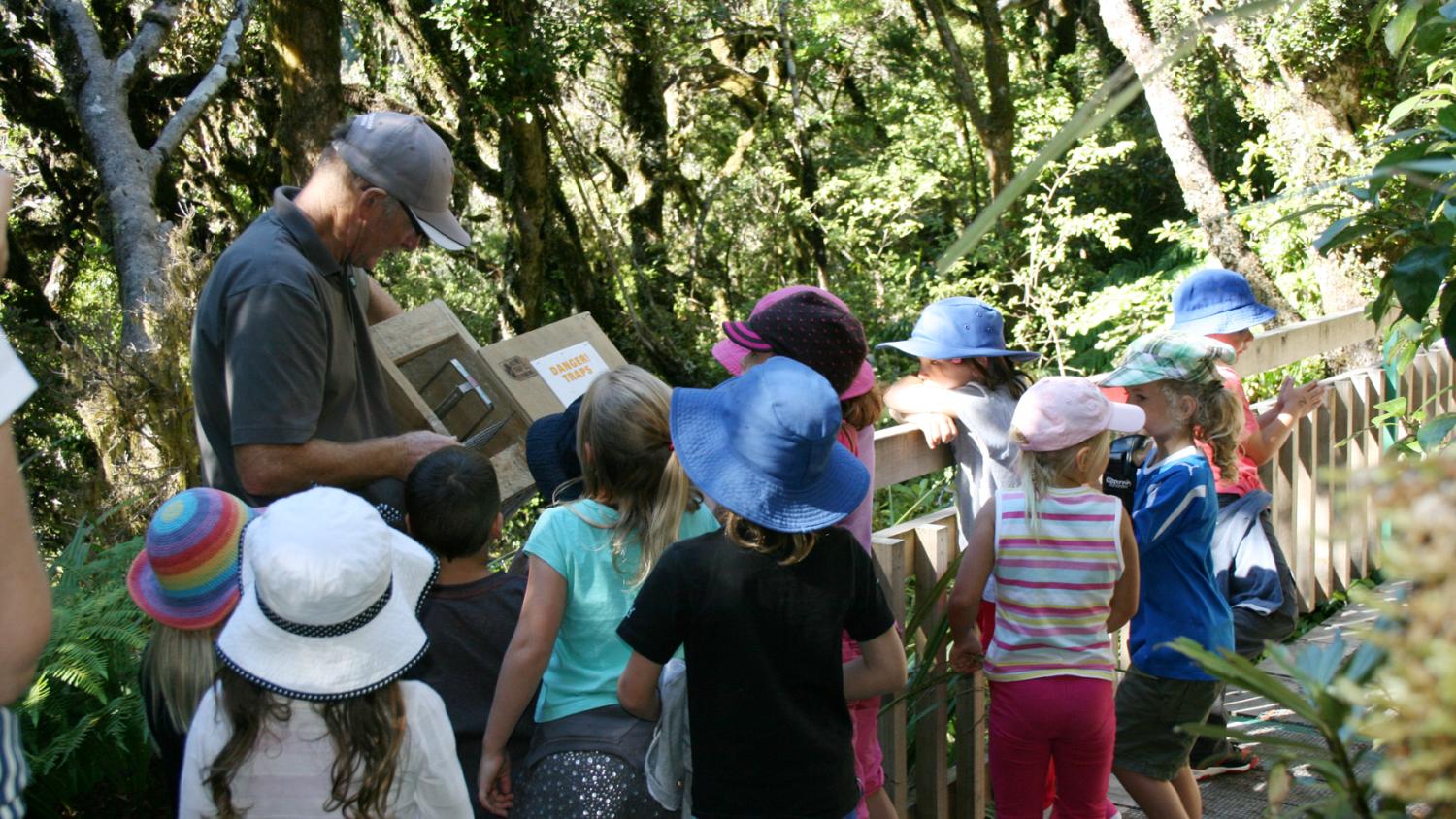 [Speaker Notes: Taranaki school and Ranger Mike showing them a stoat trap]
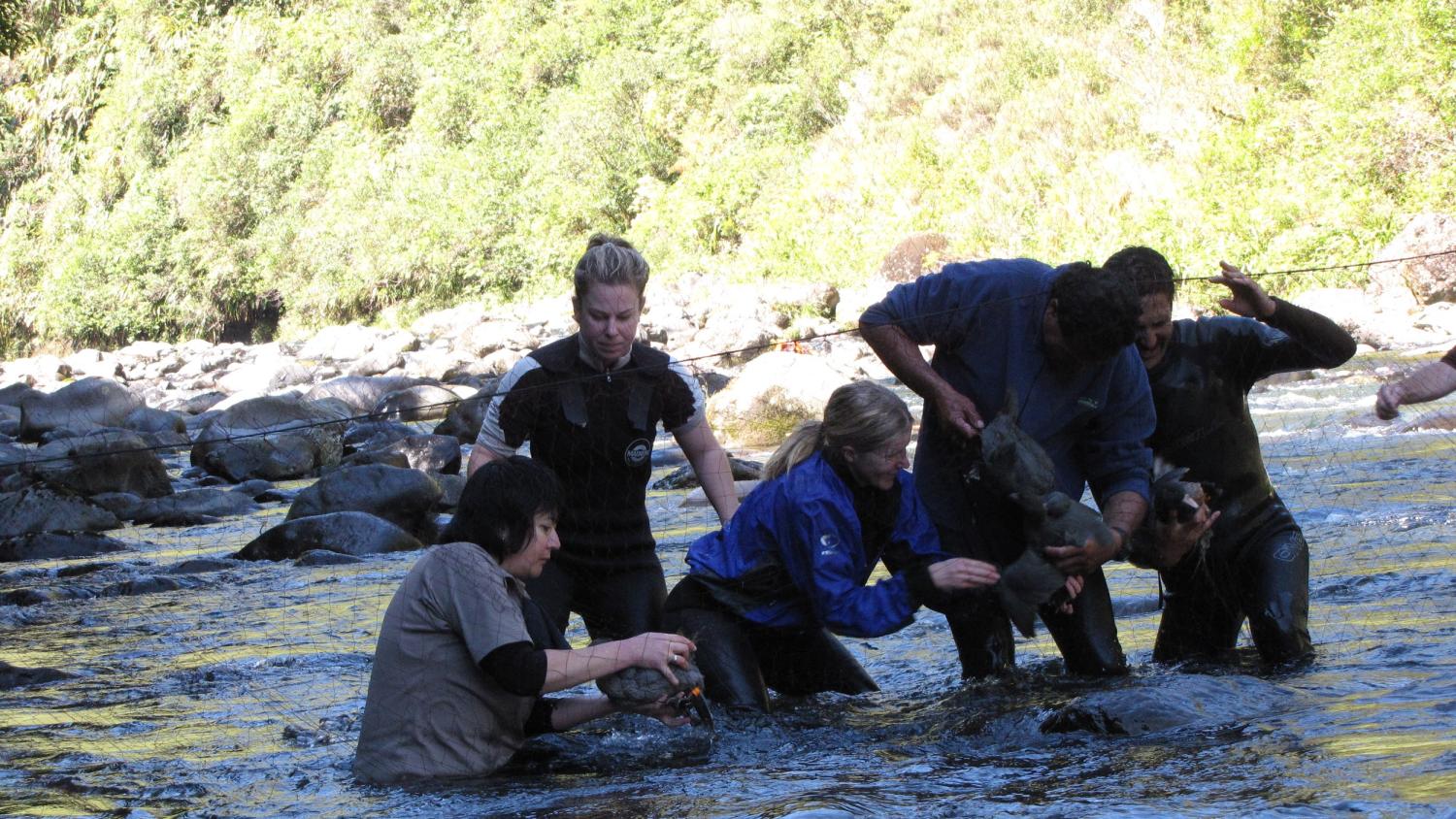 Photo: Bubs Smith
[Speaker Notes: DOC staff capturing whio to monitor]
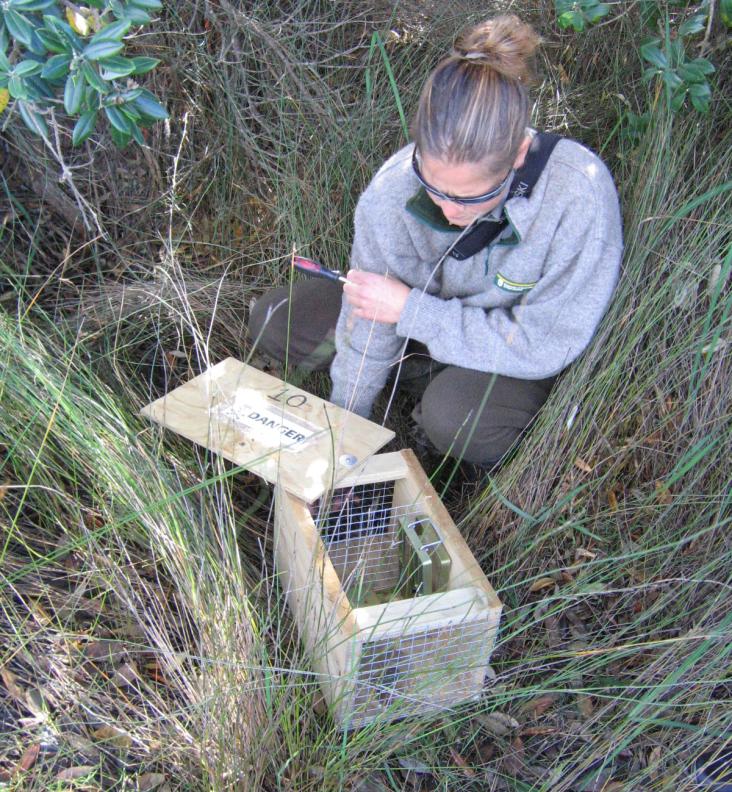 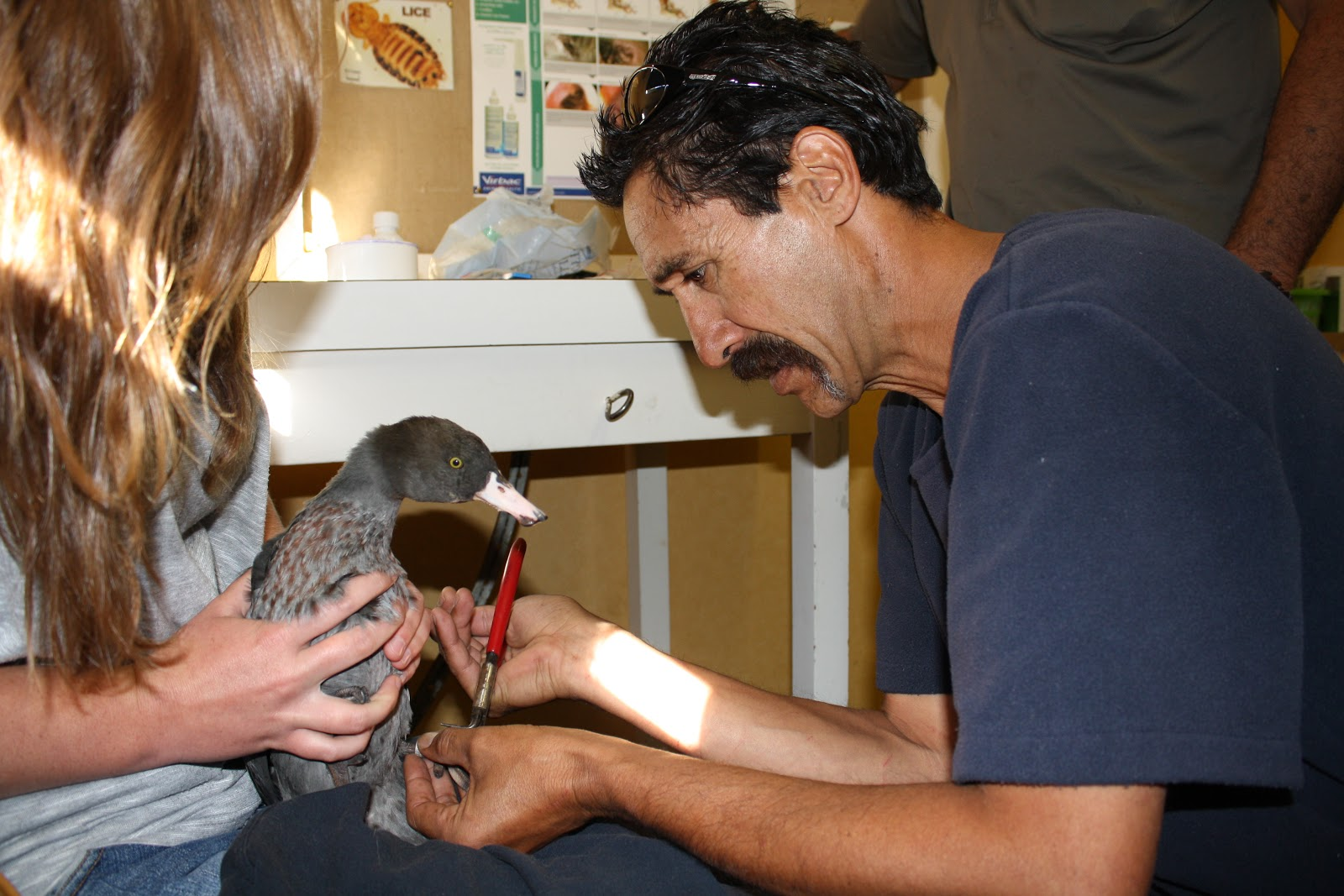 [Speaker Notes: Ranger Bubs Smith checks over a whio before its release.]
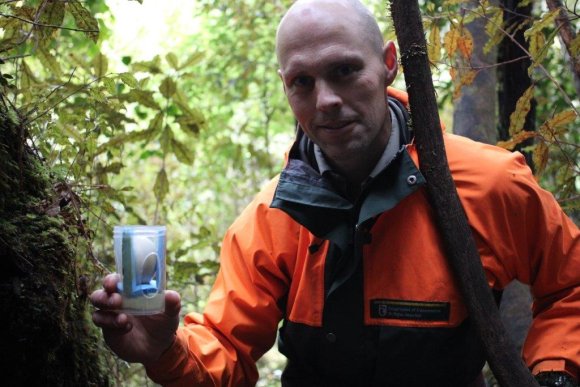 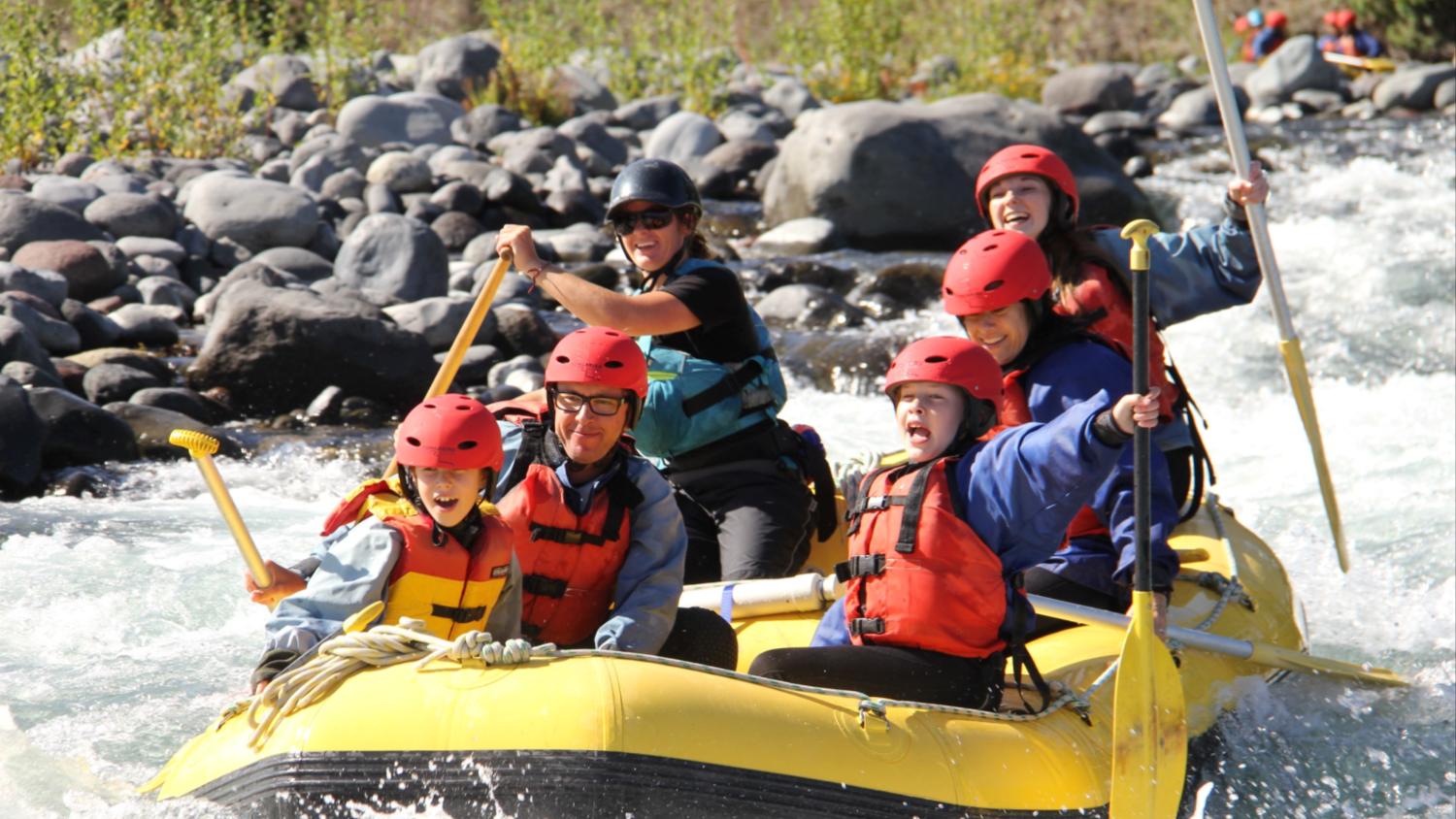 Photo: Tongariro River Rafting
[Speaker Notes: Tongariro River Rafting inflatable down Tongariro River- a habitat of whio]
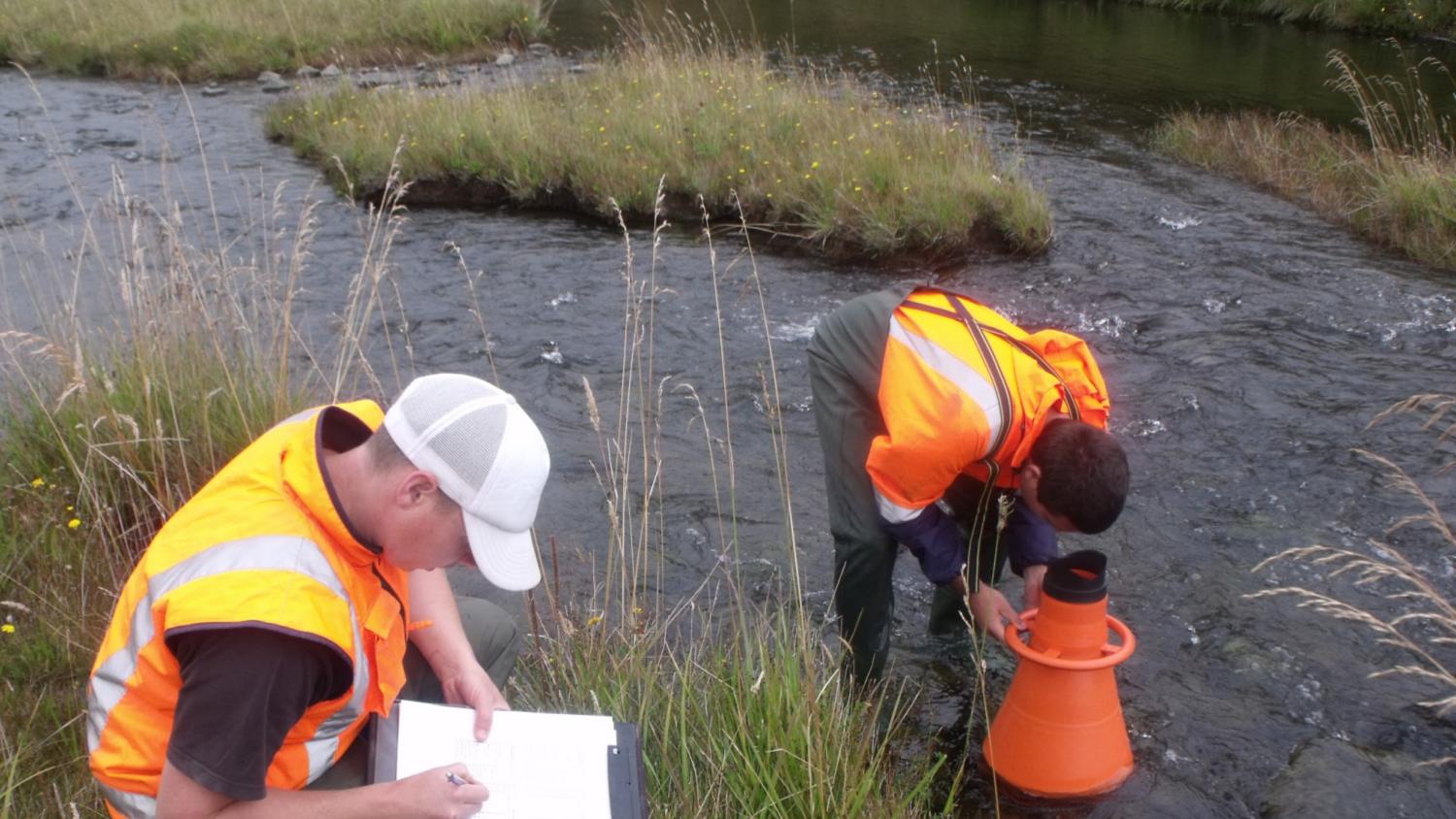 Photo: Cam Speedy
[Speaker Notes: Tonkin and Taylor experts checking the health of the stream for Genesis Energy]
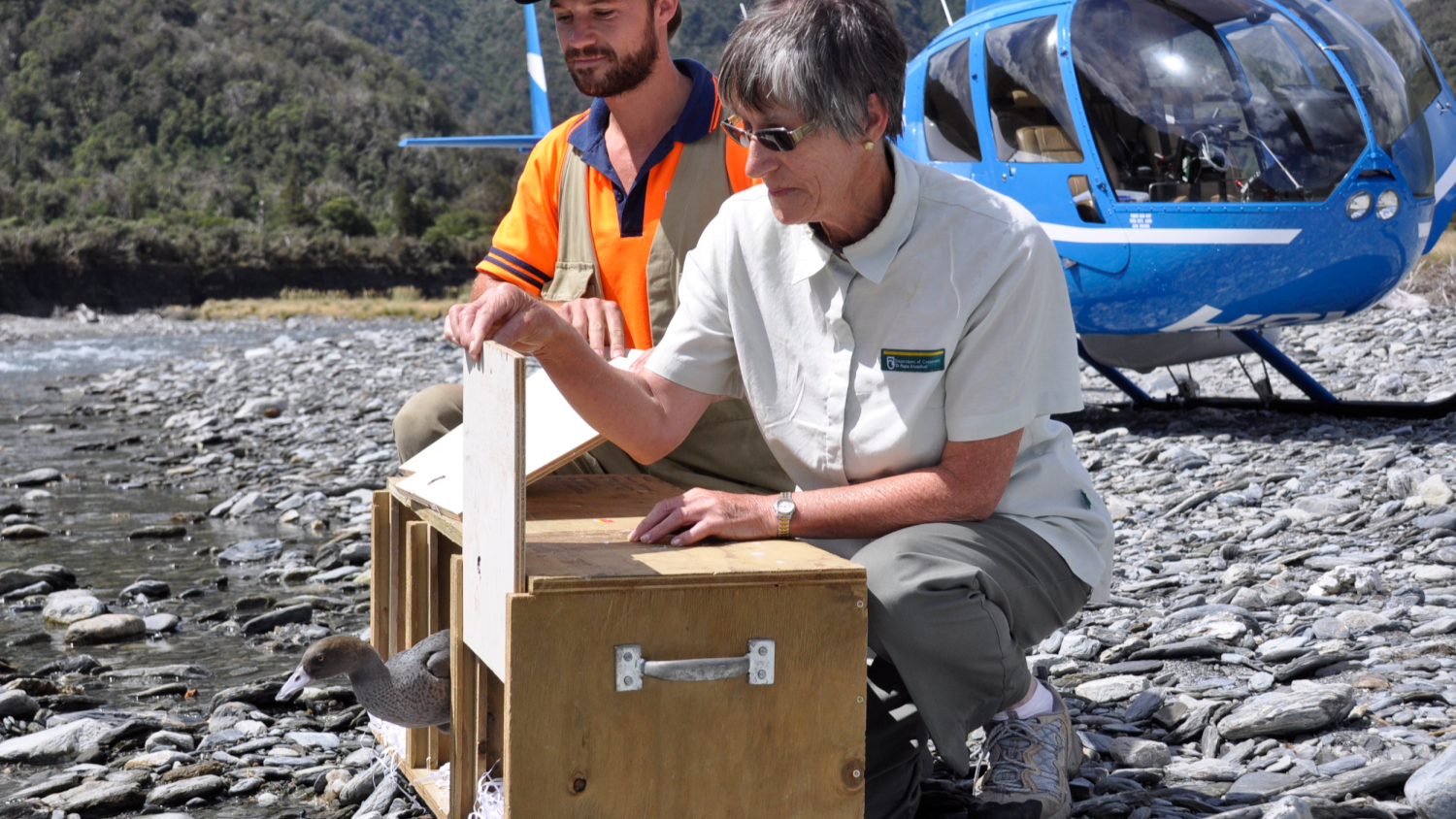 [Speaker Notes: Whio released back into wild]
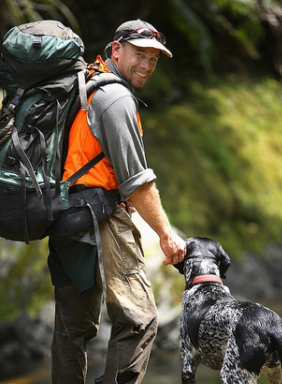 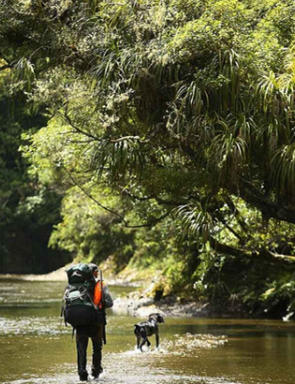 Photos: Rob Suisted
[Speaker Notes: Andy Glaser and Neo and whio dog looking for whio at Te Urewera National Park]
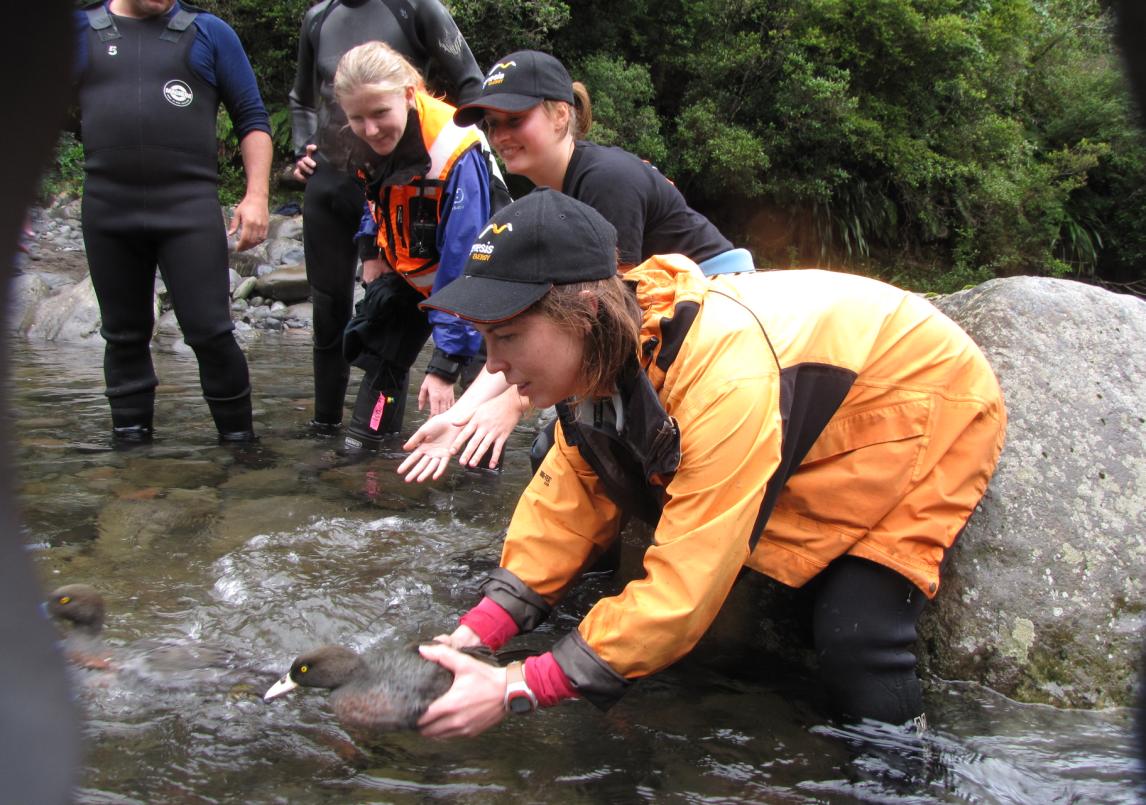 Photo: Genesis Energy
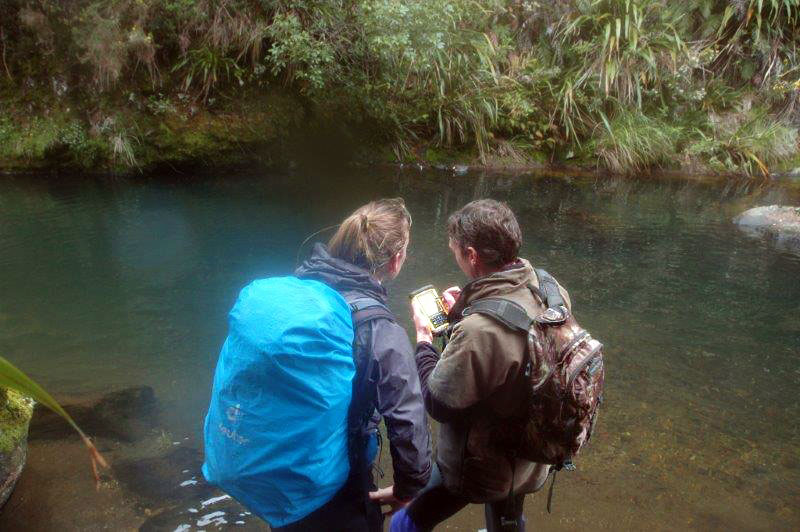 [Speaker Notes: Community group monitoring whio - recording location]
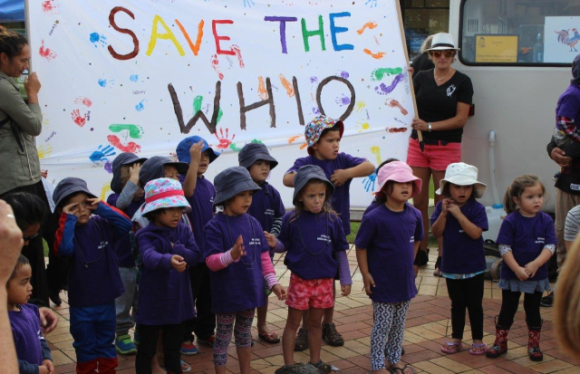 Photo: Hāpaitia Kōhanga
[Speaker Notes: Hāpaitia Kōhanga performing a fundraiser kapa haka performance, with money raised going towards whio protection in the Ōroua Valley.]